AN INTRODUCTION TO QLDC’S ‘PROJECT H’ – DELIVERING SPATIAL COLLABORATION
QLDC FORWARD WORKS PIPELINE

23rd October 2019
Paul Haggath
Natasha Brooks
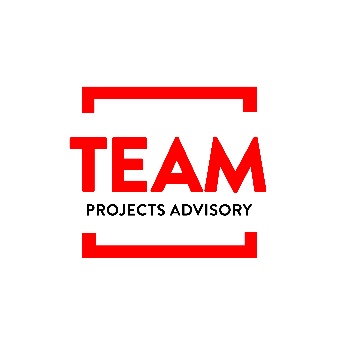 LTP: QLDC’s CAPITAL WORKS PROGRAMME 2018-2027
QLDC - $1b in next 10 years
Same again for private developments
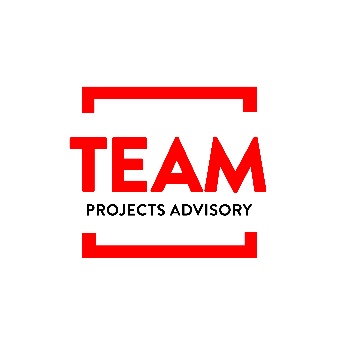 QUEENSTOWN PROJECTS
3 Waters
Transport
Way To Go
Town Masterplans
Ops & Maintenance
Parks & Reserves
Private
Hotels
Commercial
Skyline
Events
Subdivisions
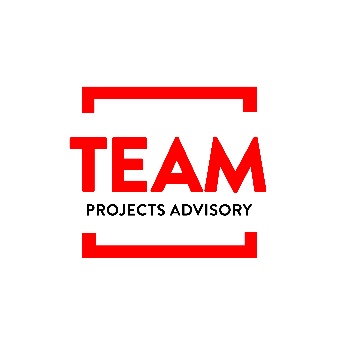 [Speaker Notes: Animate!]
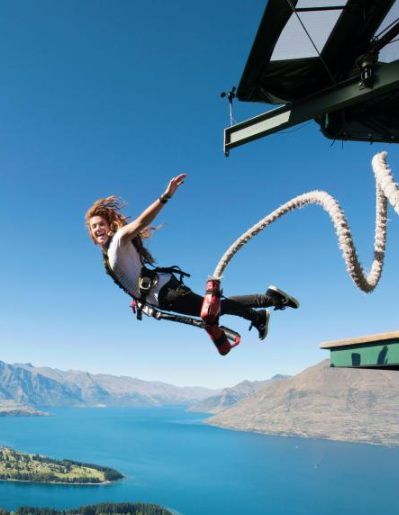 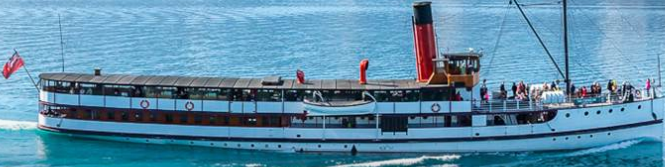 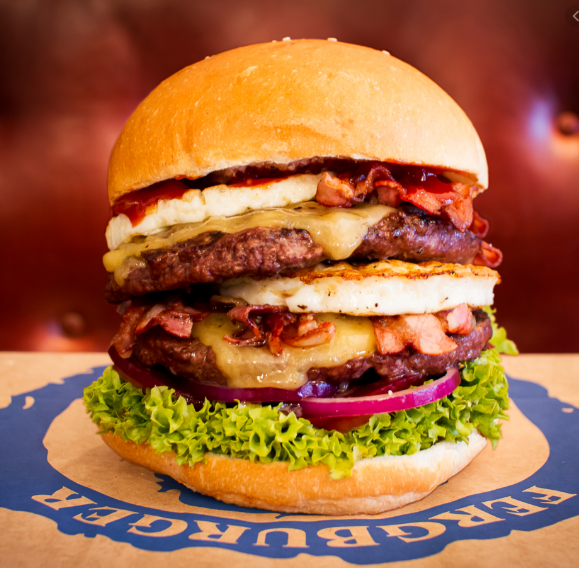 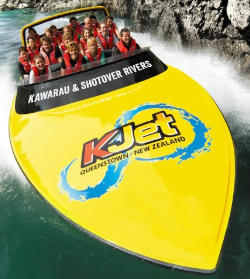 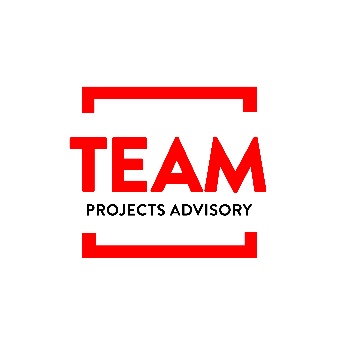 4
PROJECT H
Project H provides a visual GIS based tool that captures project data of QLDC projects and third parties, to inform and assist in strategic planning, traffic management, RMA planning and approvals.
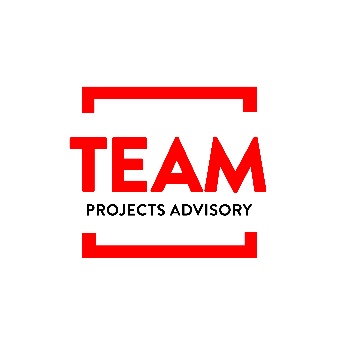 5
PROJECT H
Its adoption by both QLDC and external users will help to identify opportunities to collaborate between projects and developers and drive decisions which minimise disruption to residents and visitors.
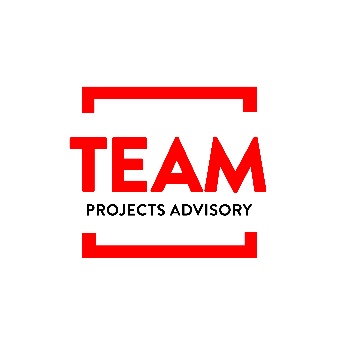 6
QLDC PLATFORM
http://qldc.maps.arcgis.com/home/item.html?id=920cc4f98c3f499dab77562e78923635
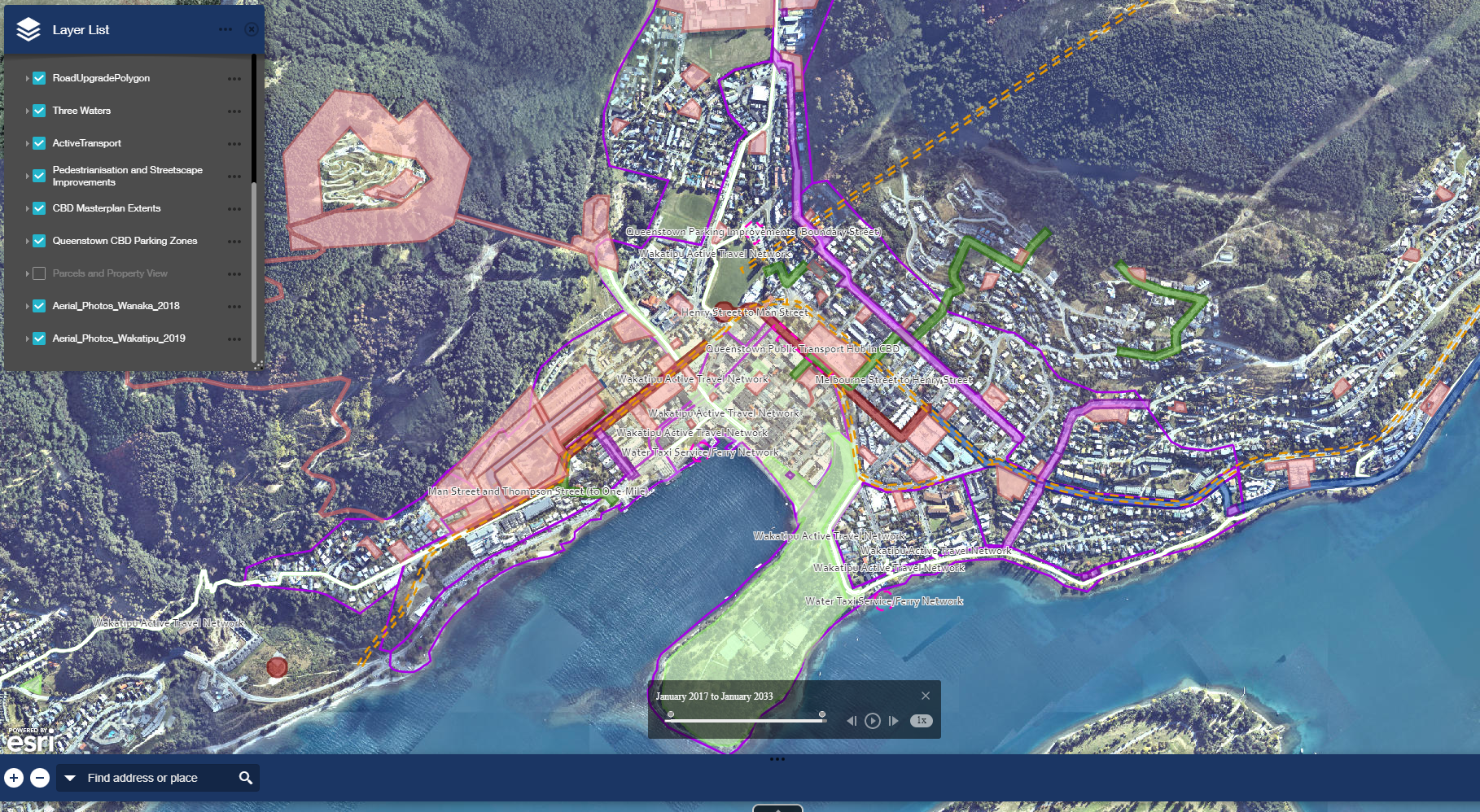 7
[Speaker Notes: Talk to 
– 2 different platforms being utilised; this being internal facing GIS; the other is Forward Works Viewer
Different layers provided for different types of projects, e.g. Three Waters, Transportation, Private Developers etc.
Different key utilised for whether a project is in Early Planning, Planning and Development or Construction stages
Ability to focus in on a particular time]
QLDC PLATFORM
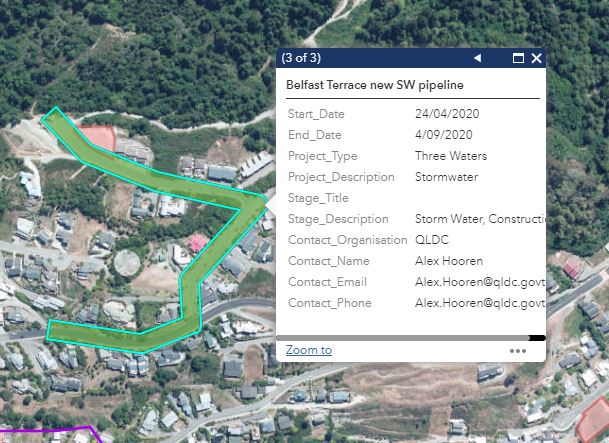 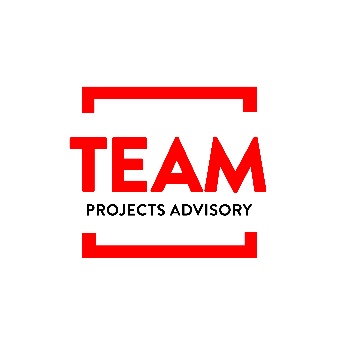 8
[Speaker Notes: Talk to:
- The attribute box for each project; includes, project details, dates and key contact to enable collaboration when appropriate]
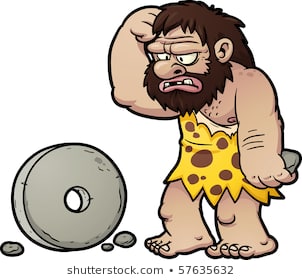 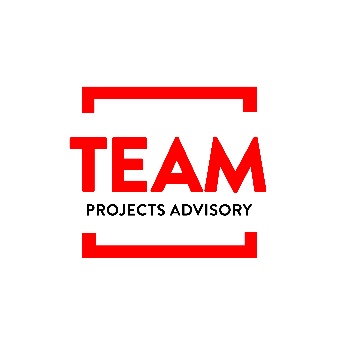 FORWARD WORKS
https://www.forwardworks.co.nz/#/map
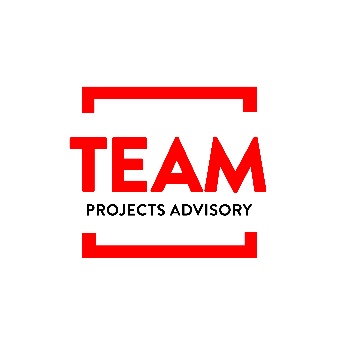 FORWARD WORKS
11
12
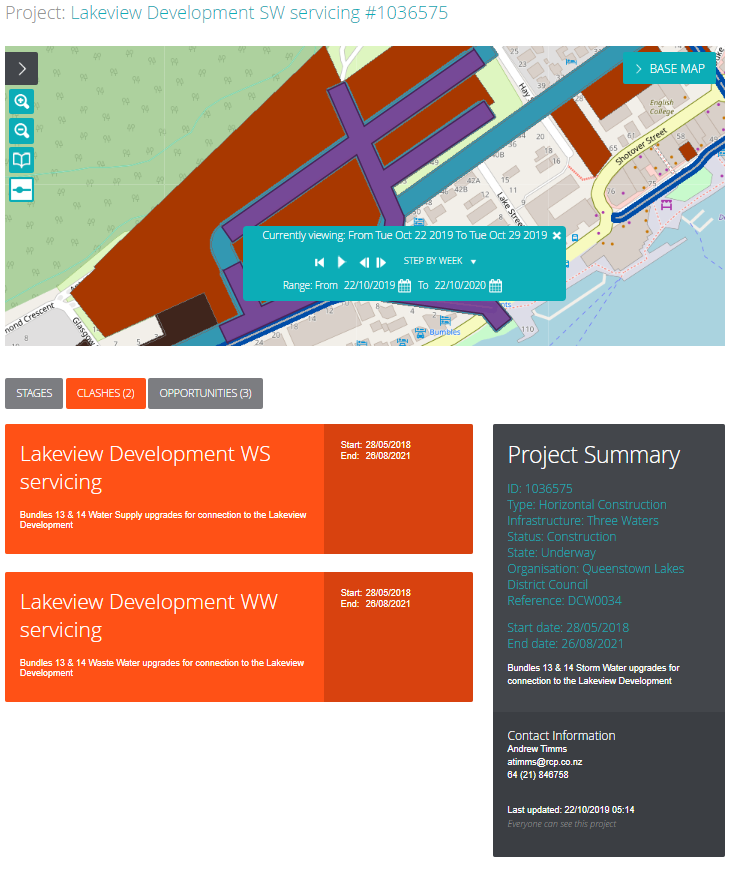 13
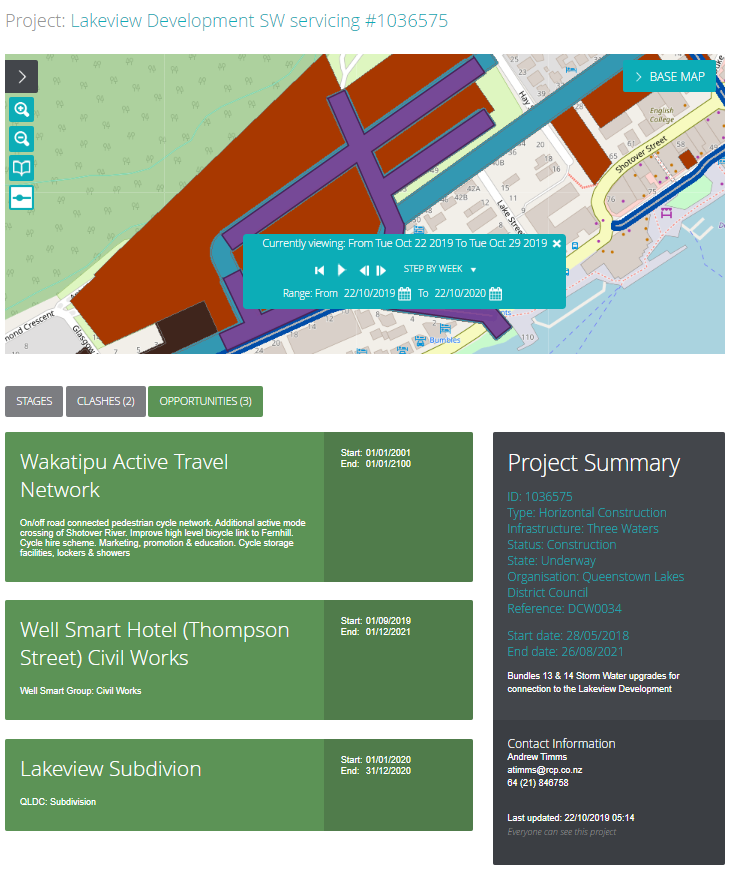 14
USES AND BENEFITS
Inform and assist strategic planning

Facilitate enhanced visibility of projects

Inform and assist Traffic Management

Inform and assist Resource Consent

Identify opportunities to collaborate

Enable co-ordination of interfacing projects

Drive decisions that minimise disruption

Overview of projected timeframes effects and wider environment
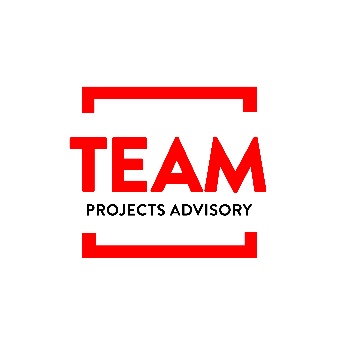 ENCOURAGING CONTRIBUTORS
QLDC BAU – will provide information as a matter of course

Third parties – may need some encouragement until they see the benefits
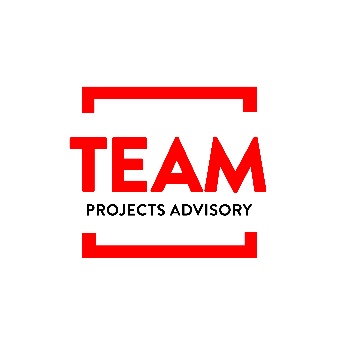 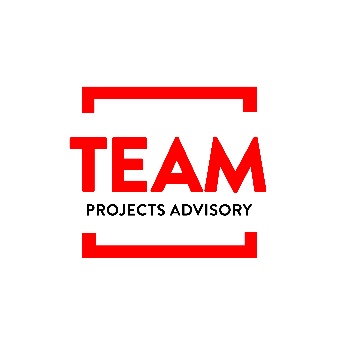 QLDC FORWARD WORKS FLOWCHART
Resource Consent condition or Traffic Management check
New project (private/ third party)
All contributors, Public access, O&M contractors,
Utilities
QLDC Project H advocate inc. RMA requirements
Update reminders (3 monthly?)
Forward Works (digitise and publish)
Public data
QLDC Master Spreadsheet
export
Proc. manual
New project (QLDC)
Project H administrator/ gatekeeper
Confide-ntial data
QLDC GIS platform
Master Schedule
API conversion
QLDC GIS to digitise
3 monthly updates (QLDC)
Traffic mgt, Planning, 
SAP, 
PMO,
 O&M, 
Consents team
Inputs
Outcomes gained
Resource requirements
Users
17
[Speaker Notes: To consider: API of RAMM to GIS
Different lines for projects / works that don’t go through RM process
Different lines not leading to orange outcomes for whether condition is required in RM process]
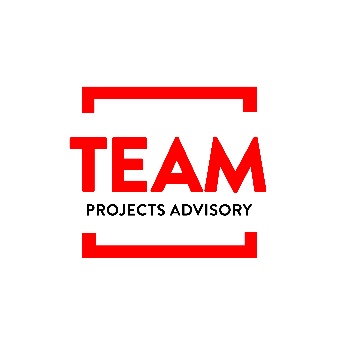 LAUNCHING SOON
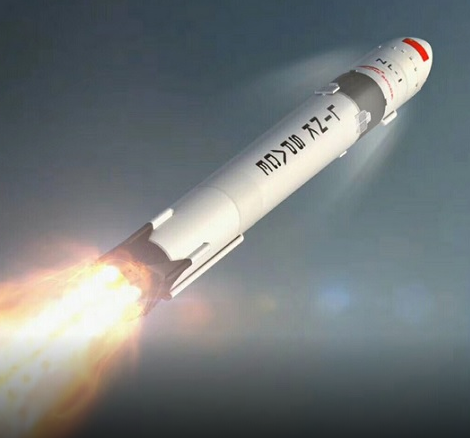 Forward Works